Clinical Oncology
A career built on relationships
What is clinical oncology?
“Intellectually stimulating and rewarding”
“People who have a real mission for what they do”
“The cutting edge of technology”
“We get to know our patients well”
“One of the most interesting and rapidly advancing areas of medicine”
“There’s no risk of getting bored”
Radiotherapy & Systemic Therapy
Radiotherapy
Rapidly advancing technology
Radical and palliative
Hands-on practical skill
Technical, scientifically diverse
Radiotherapy
Systemic Therapy
Chemo, biological, immuno & hormone therapy
New trials leading to personalised medicine and individualised treatment
Systemic therapy
Holistic and patient-centred
A holistic blend of all aspects of non-surgical cancer care
Be the patient’s advocate 
From diagnosis through to recovery or palliative care
Holistic care with patient contact in:
clinics
on the wards
during treatments
Build relationships with compassion and empathy
Holistic care
Patient-centred
Team work
Be a key part of a multi-disciplinary team alongside:
Radiotherapy & chemotherapy nurses
Radiologists
Radiographers
Physicists
Medical oncologists
Surgeons 
Dosimetrists
Palliative care physicians and nurses
Team work
Research
NHS funded exploratory research into rapidly advancing technologies such as proton beam therapy
Research opportunities in basic sciences, chemotherapy and patient experience
Go out of programme for:
Fellowships
Lab-based or clinical PhDs and MDs
Research
Training pathway
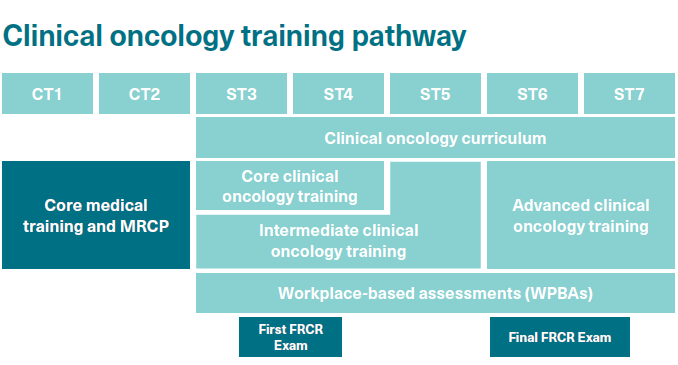 What do clinical oncologists have to say about their specialty?
“Since starting as a registrar five years ago, every day has been different. Clinical oncology is intellectually stimulating and rewarding”
Dr Sam Cox ST6
“In over thirty years as a clinical oncologist, I have seen overall cancer cure rates soar from 25% to 50%. In the next thirty years they will surely reach 75%.” 
Dr Seamus McAleer, Consultant
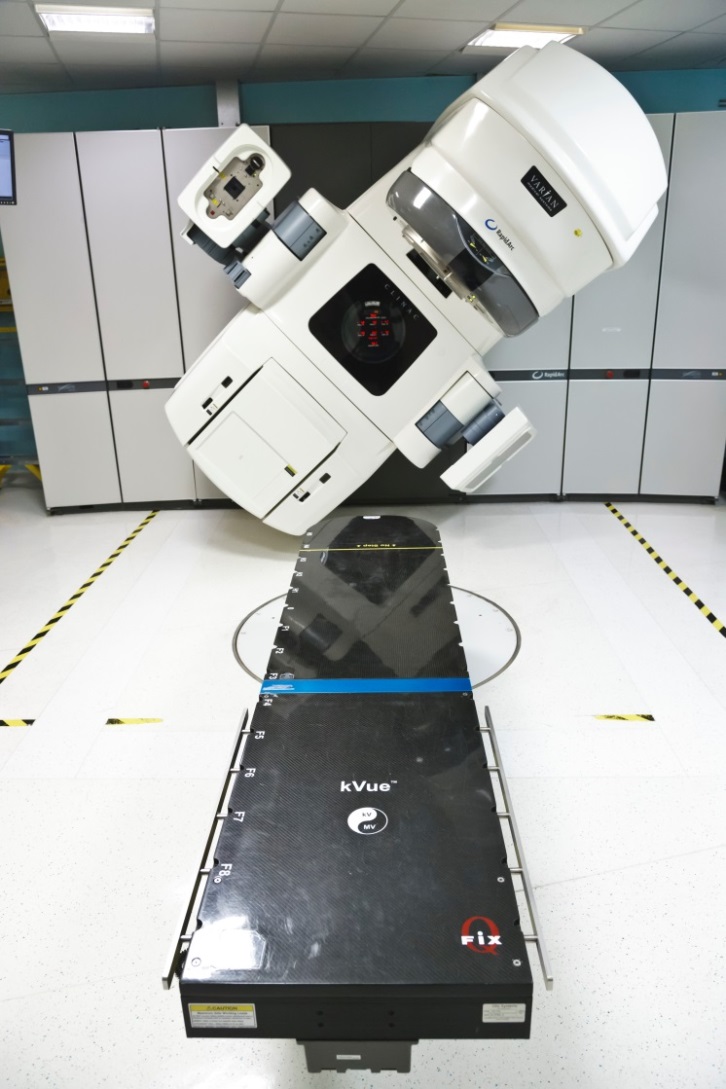 “Compared to other specialities there are a relatively small number of clinical oncology registrars and so courses and conferences can be a friendly sociable occasion. This can be a useful way to network and share experiences.” 
Dr Michael Kosmin ST5
“One of the most interesting and rapidly advancing areas of medicine” 
Dr Philip Charlton ST4
What do clinical oncologists have to say about their specialty?
“I am able to deliver optimised, individualised treatment options for my patients. As a clinician, I find this extremely satisfying.” 
Dr Ganesh Radhakrishna, Consultant
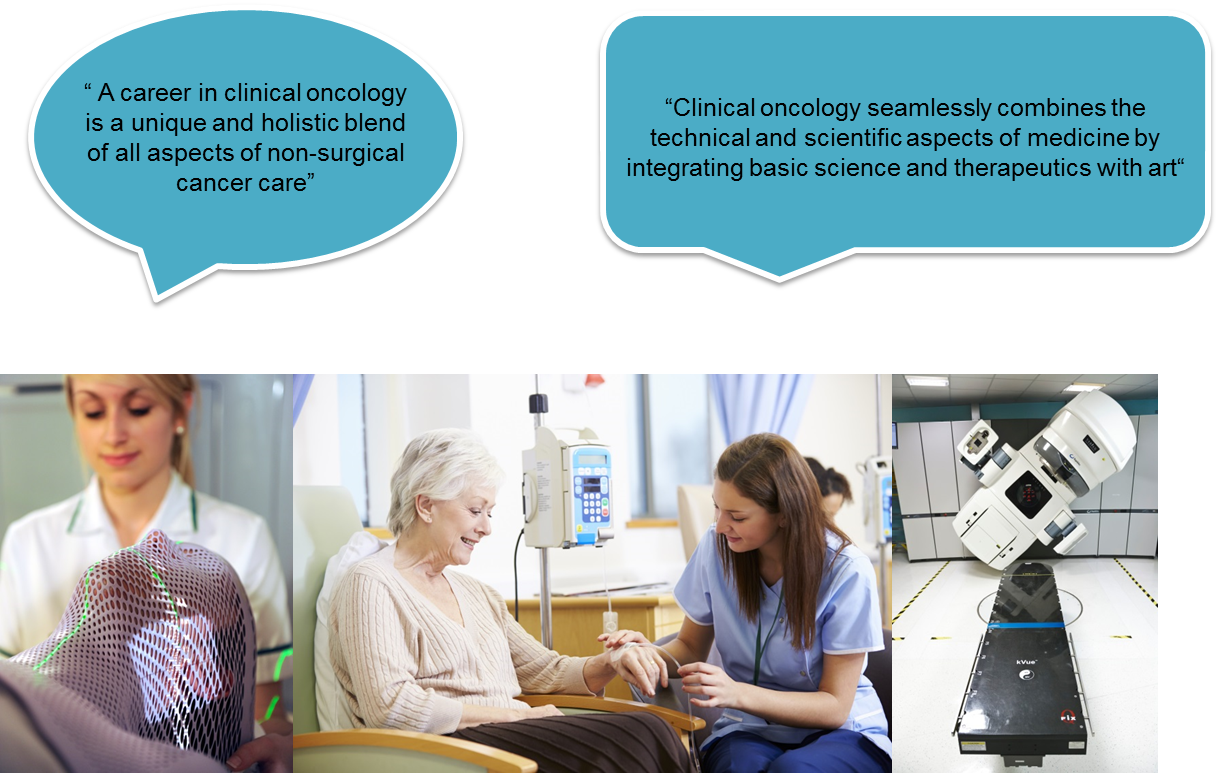 “There’s no risk of getting bored” 
Dr Georgina Casswell ST4
“Taking time out to do research is allowing me time within the training programme to pursue my interests, gain new skills and work more independently.” 
Dr Sally Appleyard ST6
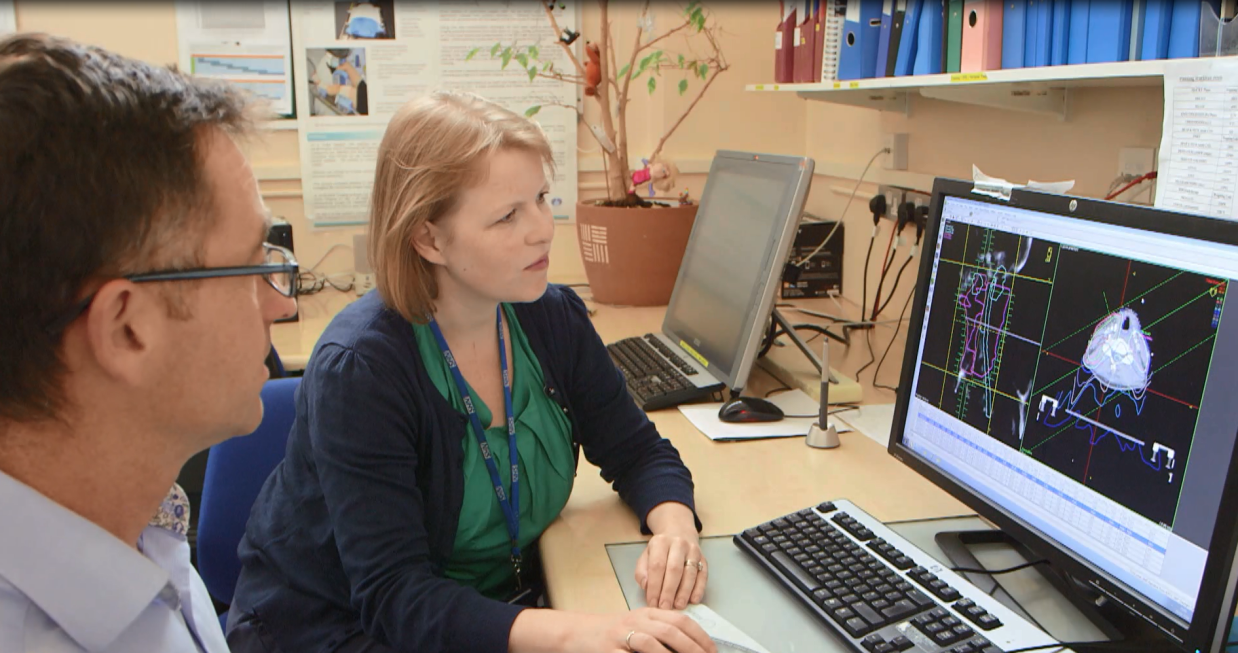 Interested? What to do next
Are you a medical student?

Apply for oncology undergraduate bursaries and prizes www.rcr.ac.uk

Choose a special study module or elective in clinical oncology

Develop your portfolio – conduct clinical or medical audits with an oncology focus

Join an oncology society, or found your own

SPEAK to clinical oncologists!

Spend some time finding out about how the cancer services work in the UK
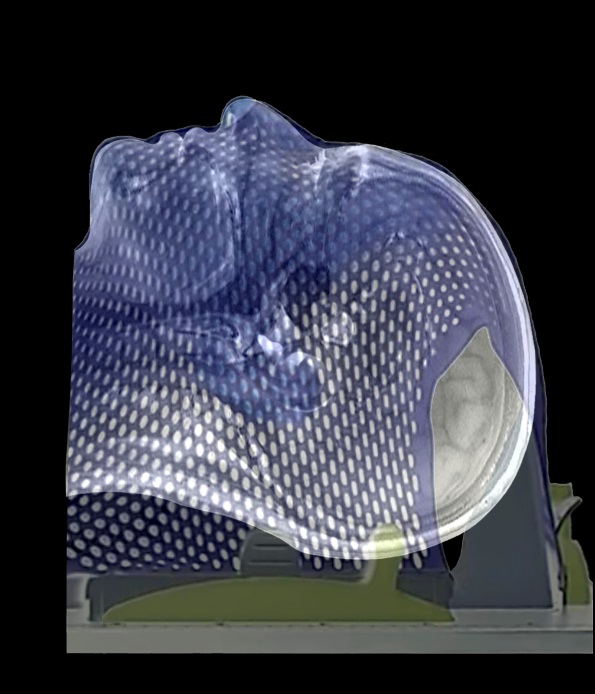 Interested? What to do next
Are you a junior doctor?

Gain a good grounding in general medicine

Take or create any opportunity for cancer related research

Do some clinical or medical audits 

Spend time in oncology departments, get to know the team

Follow a patient through the radiotherapy process 

Take part in a taster week or taster evening
Interested?
“Get involved in taster weeks, keep your eyes open during your CMT training, cancer and chemotherapy are already very much part of your working lives.
You’ll be surprised at how much you already know.” 
Dr Waleed Mohammed ST5
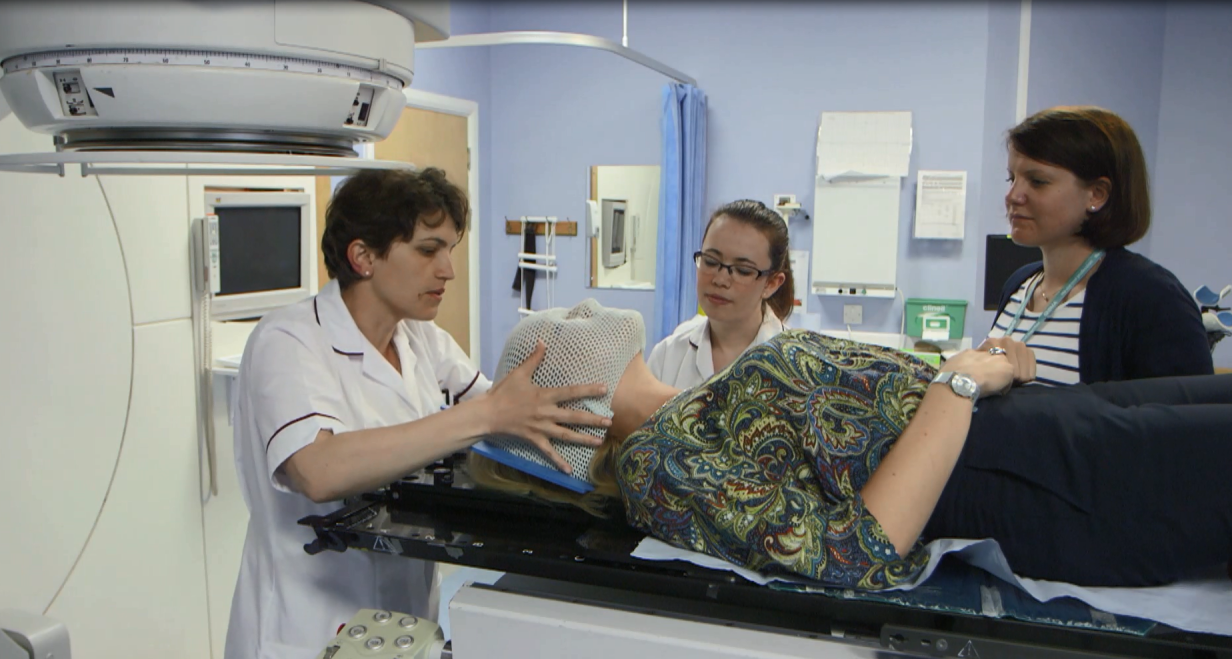 Training in XXXX Region
Insert information about your region e.g. 
rotation pattern, which cancer centres/DGHs do trainees work in
OOP opportunities and support
Flexible training opportunities
Work/life balance
Any particular facilities/expertise/technology that isn’t available everywhere (proton therapy?)
Local information – what’s great about the region
Anything else you can think of
Want to know more?
Speak to local clinical oncology trainees and consultants
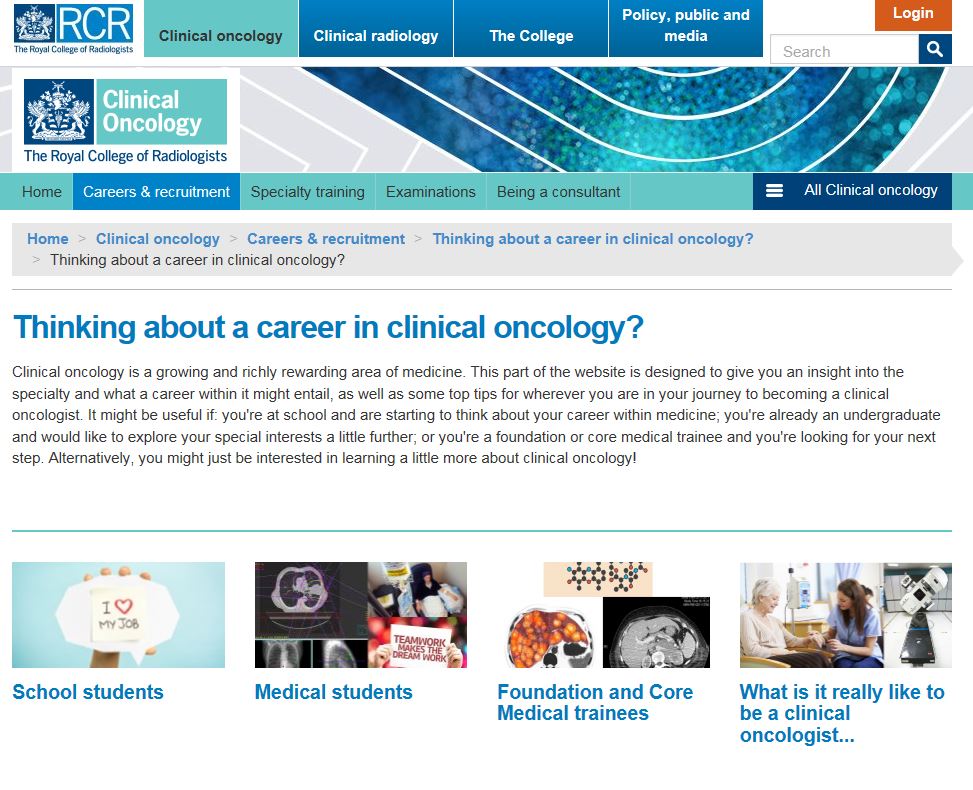 Go to the RCR website: www.rcr.ac.uk/clinical-oncology-careers